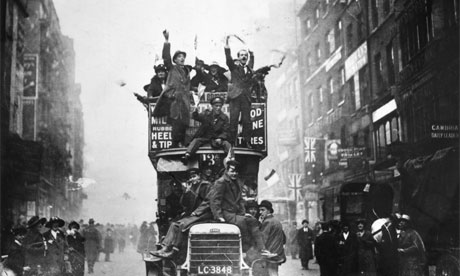 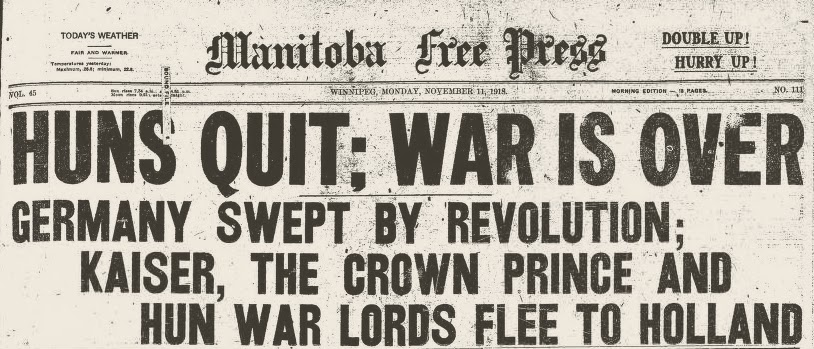 The End of the War
The Armistice
Nov 11, 1918 at 11am 
Complete cease-fire
The Last Soldier
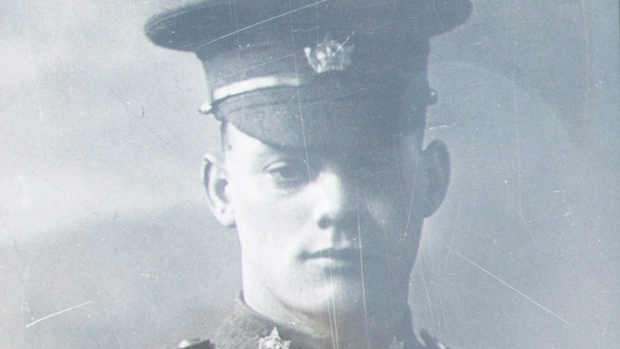 George Lawrence Price 
Last Commonwealth soldier to die
2 minutes before the 11am armistice
Same place the first Commonwealth (British soldier) was killed in 1914.
Paris Peace Conference
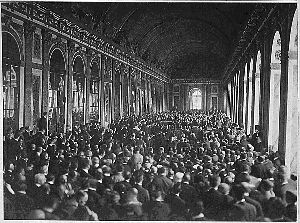 World leaders met in Versailles to negotiate the terms of the peace
Britain was still in charge of Canada’sforeign policy but…..
Assertion of Independence
PM Borden argued, successfully, that the Canadian wartime record had earned Canada the right to sit independently at the peace table.

Canada signed the Peace Treaty separately from Britain
Treaty of Versailles 1919
Germany was forced 
to give up some European Territory and some of its colonial land
to limit the size of its military and cease production of large armaments
to pay $33 million (US) in reparations
to accept responsibility “for causing all the loss and damage” of the war
League of Nations
International body
Intention was to solve international conflicts without resorting to war
Canada had its own seat
The Butchers Bill
Estimated 9.5 to 10 million soldiers dead and 15.4 to 20 million wounded
England – 723,000 dead
France – 1,398,000 dead
Germany – 2,037,000 dead
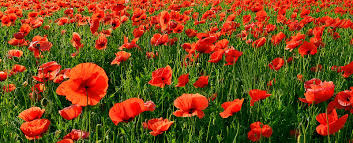 The Butchers Bill
424,589 (approx. 5% of pop) with the CEF
345,000 served in France
60,932 dead, 172,950 wounded
6.5 – 7 of every 10 were killed or wounded
Approx 3% of total Canadian population